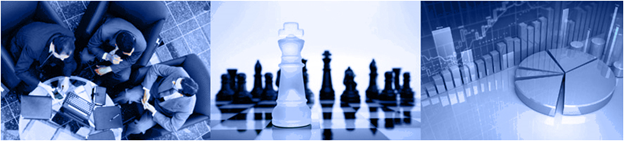 PROGRAMUL MUNICIPAL PILOT 
 “STARTUP pentru TINERI ȘI MIGRANȚI”
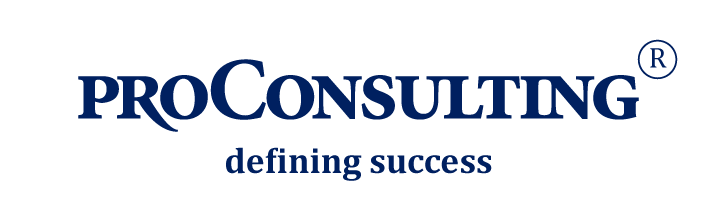 PROGRAMUL MUNICIPAL PILOT “STARTUP pentru TINERI ȘI MIGRANȚI”
Scopul Programului  este stimularea antreprenoriatului în rândurile tinerilor și migranților din Municipiul Chișinău prin facilitarea lansării și dezvoltării afacerilor sustenabile și susținerea creării locurilor de muncă

facilitarea accesului tinerilor și lucrătorilor migranţi la resurse financiare necesare, care doresc să înființeze sau să dezvolte o afacere, prin acordarea unui suport financiar nerambursabil în sumă maximă de 200.000,00 lei;

suport tinerilor care dețin o afacere și au realizat o investiție din resurse creditare, prin compensarea valorii dobânzii achitate pentru ultimele 24 luni în sumă maximă de 100.000,00 lei;
Beneficiari
tânăr viitor antreprenor, cu vârsta între 18-40 ani care are viza de reședință în Municipiul Chișinău și dorește să deschidă o afacere sau deține o întreprindere înregistrată în municipiul Chișinău de cel mult 12 luni;
lucrător migrant care a fost sau este  plecat peste hotarele țării cu scopul desfășurării activității de muncă sau beneficiarii de remitențe  (soț/soție sau rudă de gradul întâi) cu vârsta de până la 40 ani, având reședință permanentă în municipiul Chișinău și deține o întreprindere înregistrată în municipiul Chișinău;
tânăr investitor, cu vârsta între 18-40 ani care are viza de reședință în Municipiul Chișinău, deține o afacere și a efectuat investiții din resurse creditare în ultimele 24 luni, va putea beneficia de compensarea plății dobânzilor achitate la creditele investiționale.
tânăr refugiat viitor antreprenor ce a creat un parteneriat cu un tânăr rezident care are viza de reședință în Municipiul Chișinău, ambii fiind cu vârsta între 18-40 ani și doresc să deschidă o afacere sau dețin o întreprindere înregistrată în municipiul Chișinău de cel mult 12 luni;
Criterii de eligibilitate pentru tânăr viitor antreprenor
este cetățean al Republicii Moldova, cu  viza de reședință în Mun. Chișinău cu vârsta între 18-40 ani și dorește să deschidă o afacere;
este cetățean al Republicii Moldova, cu  viza de reședință în Mun. Chișinău cu vârsta între 18-40 ani care deține o întreprindere înregistrată în municipiul Chișinău cel mult 12 luni  până la depunerea cererii de înregistrare în Program;
contribuția financiară a solicitantului reprezintă cel puțin 30% din valoarea costurilor eligibile ale proiectului investițional;
Criterii de eligibilitate pentru migranți
este cetățean al Republicii Moldova, cu  viza de reședință în Mun. Chișinău;
 este lucrător migrant din Municipiul Chișinău  sau  Beneficiar de remitențe (soț/soție sau rudă de gradul întâi a unui migrant) și cu vârsta maximă de până la 40 ani.
deține o întreprindere înregistrată în municipiul Chișinău până la depunerea cererii de înregistrare în Program;
contribuția financiara a solicitantului reprezintă cel puțin 30% din valoarea costurilor eligibile ale proiectului investițional, confirmată prin prezentarea extrasului din cont a unei bănci comerciale cu sediul permanent în municipiul Chișinău;
Criterii de eligibilitate pentru tânăr antreprenor
este cetățean al Republicii Moldova, cu  viza de reședință în Mun. Chișinău cu vârsta între 18-40 ani;
deține o întreprindere înregistrată în municipiul Chișinău, până la depunerea cererii de înregistrare în Program;
a efectuat o investiție în ultimele 24 luni prin atragerea resurselor creditare și poate confirma prin documente acest fapt;
Domeniile Prioritare ale  Programului
afacerile care vor desfășura activități de producere sau prestări servicii;
afacerile care conțin activități inovatoare ori își propun să implementeze proiecte de transfer tehnologic și de know-how;
afacerile axate pe dezvoltarea următoarelor domenii: industria tehnologiei informației și comunicațiilor; electromecanică; industria agroalimentară și horeca; industria ușoară; industria creativă; turism; sănătate și frumusețe; activități profesionale, științifice sau tehnice; eficiență energetică,  agricultură, etc.
afacerea oferă servicii/produse companiilor terțe;
GESTIONAREA  ȘI COORDONAREA PROGRAMULUI
Consiliu de Coordonare 
format din 12 persoane (6 din partea CMC și 6 din partea PMC, inclusiv secretarul comisiei (fără drept de vot) 
Consiliul de coordonare exercită următoarele atribuții:
Aprobă procedurile și documentele de implementare a Programului;
Aprobă raportul anual de implementare a prezentului Program elaborat de UIP;
Aprobă dosarele proiectelor investiționale selectate de UIP pentru finanțare;
GESTIONAREA  ȘI COORDONAREA PROGRAMULUI
UNITATEA DE IMPLEMENTARE A PROGRAMULUI  
UIP va fi formată din 7 persoane, inclusiv: coordonatorul UIP , 3 specialiști, specialist dezvoltare afaceri, jurist și operator numite prin dispoziția Primarului general. 
să elaboreze și să aprobe la consiliu de coordonare toată documentația programului, 
să organizeze campaniile de informare, 
să colecteze cererile, 
să evalueze dosarele și să asigure monitorizarea implementării proiectelor;
Suport financiar la lansarea afacerii
suma grantului este de maximum 70% din valoarea proiectului investițional și nu va depăși 200 000 de lei pentru finanțarea proiectului investițional 

contribuția beneficiarului va constitui minimum 30% din valoarea proiectului investițional.
Suport financiar pentru acoperirea dobânzii la credite investiționale
sprijinul este acordat IMM-lor unde fondator și administrator sunt beneficiari eligibili ai Programului (tineri sau migranți),  care au obținut credite investiționale în ultimii doi ani înainte de data depuneri

Mărimea sprijinului acordat se calculează aplicând formula:
C = D × (Rm/Rd),
    unde:
C – suma compensației (în lei), dar nu mai mult decât valoarea dobânzii achitate conform contractului de creditare/împrumut, începând cu data de 1 ianuarie al anului în calcul;
D – valoarea dobânzii achitate conform contractului de creditare/împrumut;
Rm – rata medie anuală stabilită de Banca Națională a Moldovei la începutul anului în curs;
Rd – rata dobânzii conform contractului de creditare/împrumut.
EVALUAREA ȘI SELECTAREA PROIECTELOR SPRE FINANȚARE
Evaluarea şi selecţia finală a proiectelor investiţionale care au îndeplinit criteriile de eligibilitate vor fi realizate, în termen de cel mult 30 zile lucrătoare. 
Principalele motive de respingere a dosarului solicitantului pot fi: 
1) necorespunderea criteriilor de eligibilitate la Program; 
2) neacumularea punctajului minim necesar conform grilei de evaluare, (punctajul minim 70 puncte, conform Anexei nr. 8. GRILA DE EVALUARE); 
3) completarea incorectă a Cererii de Finanțare sau prezentarea dosarului incomplet; 
4) solicitantul furnizează acte și declarații evident false care nu corespund realității;
5) proiectul investițional nu este viabil; 
6) articolele de investiții (atât din contul contribuției proprii, cât și din contul finanțării nerambursabile) au fost finanțate sau co-finanțate de alte programe/proiecte de asistență;
EVALUAREA ȘI SELECTAREA PROIECTELOR SPRE FINANȚARE
EVALUAREA ȘI SELECTAREA PROIECTELOR SPRE FINANȚARE
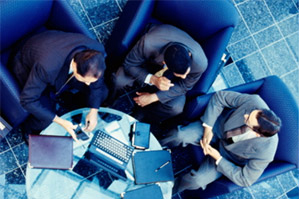 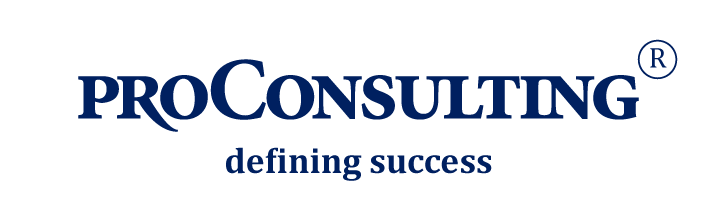 Director, Anatolie Palade - 069122585

consultanță în management, marketing, 
finanțe și investiții, juridică, evaluări
Republica Moldova,mun. Chişinău, MD-2004
str. Mitropolit Petru Movilă 23/9, of. 4
Tel.: + (373 22) 22-10-57 
Tel./fax: +(373 22) 21-00-89
www.proconsulting.md